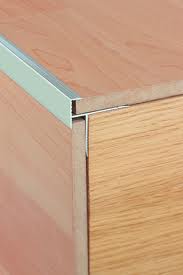 Deberesgeometría
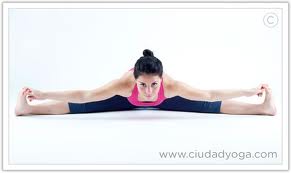 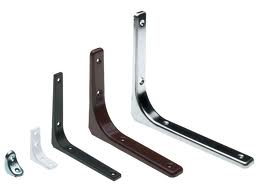 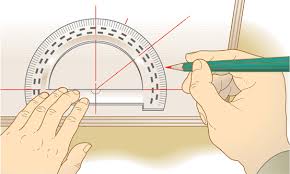 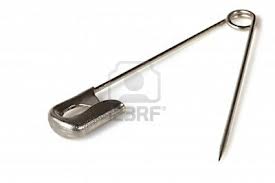 Deberes – 1. polígonos
EJERCICIOS – PAG. 229
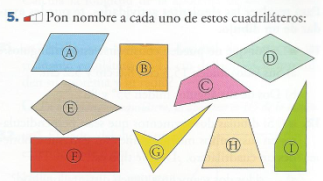 Deberes – 1. polígonos
EJERCICIOS – PAG. 229
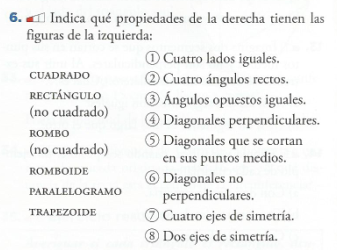 Deberes – 1. polígonos
EJERCICIOS – PAG. 229
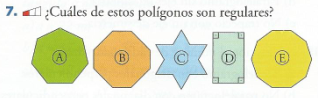 Deberes – 1. polígonos
EJERCICIOS – PAG. 230
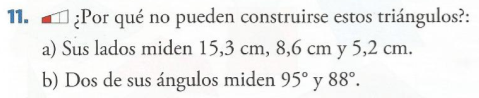 Deberes – 1. polígonos
EJERCICIOS – PAG. 231
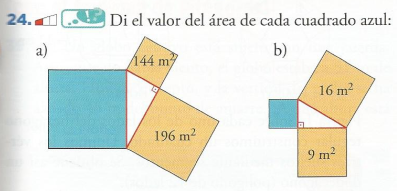 Deberes – 1. polígonos
EJERCICIOS – PAG. 231
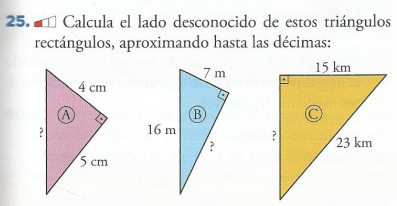 Deberes – 1. polígonos
EJERCICIOS – PAG. 231
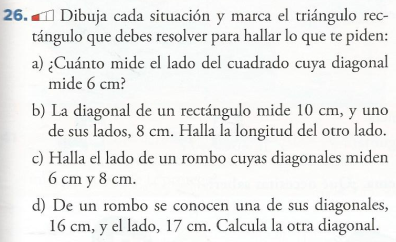 Deberes – 1. polígonos
EJERCICIOS – PAG. 231
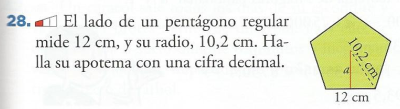 Deberes – 1. polígonos
EJERCICIOS – PAG. 231
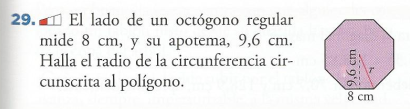 Deberes – 1. polígonos
EJERCICIOS – PAG. 231
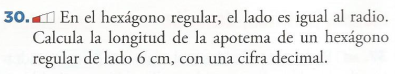 Deberes – 1. polígonos
EJERCICIOS – PAG. 231
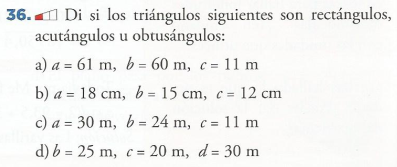 Deberes – 1. polígonos
EJERCICIOS – PAG. 233
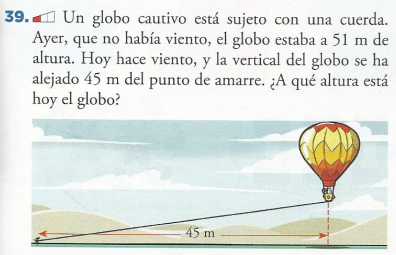 Deberes – 1. polígonos
EJERCICIOS – PAG. 233
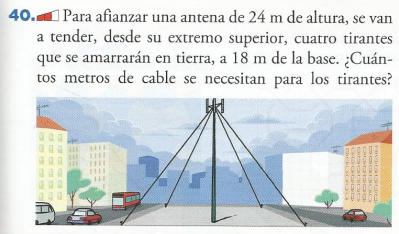 Deberes – 1. polígonos
EJERCICIOS – PAG. 233
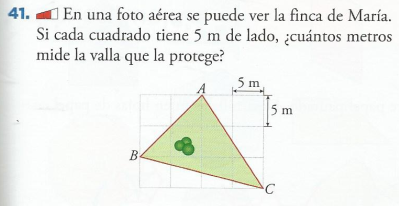 Deberes – 1. polígonos
EJERCICIOS – PAG. 233
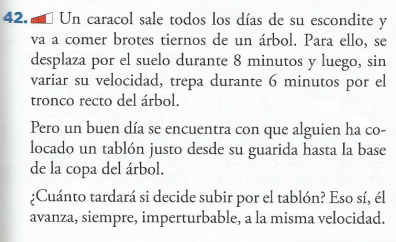 Deberes – 1. polígonos
EJERCICIOS – PAG. 246
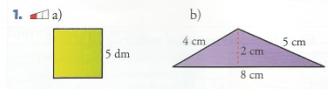 Deberes – 1. polígonos
EJERCICIOS – PAG. 246
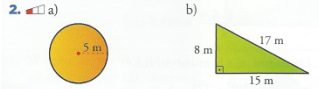 Deberes – 1. polígonos
EJERCICIOS – PAG. 246
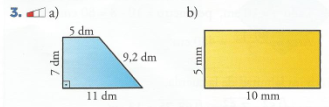 Deberes – 1. polígonos
EJERCICIOS – PAG. 246
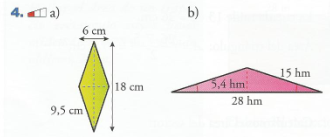 Deberes – 1. polígonos
EJERCICIOS – PAG. 246
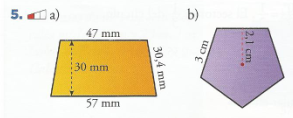 Deberes – 1. polígonos
EJERCICIOS – PAG. 246
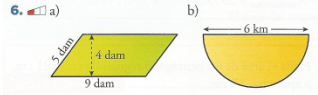 Deberes – 1. polígonos
EJERCICIOS – PAG. 246
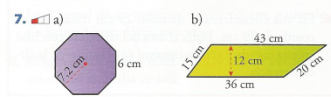 Deberes – 1. polígonos
EJERCICIOS – PAG. 246
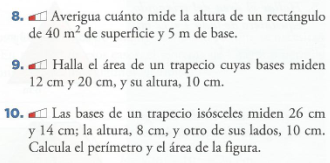 Deberes – 1. polígonos
EJERCICIOS – PAG. 247
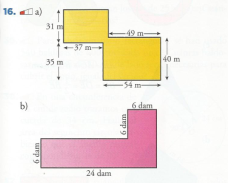 Deberes – 1. polígonos
EJERCICIOS – PAG. 247
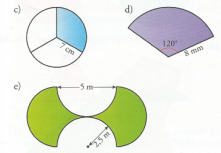 Deberes – 1. polígonos
EJERCICIOS – PAG. 247
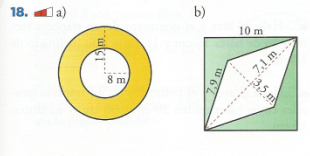